RUTA DE TRABAJOHISTORIA
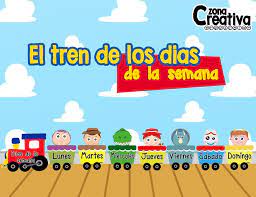 1º BÁSICO 
SEMANA 12 AL 16 ABRIL
DÍAS DE LA SEMANA
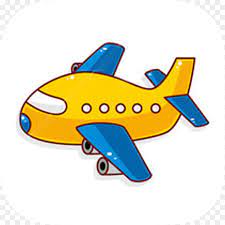 LUNES
MIERCOLES
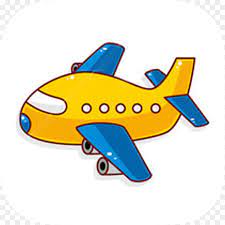 JUEVES
SABADO
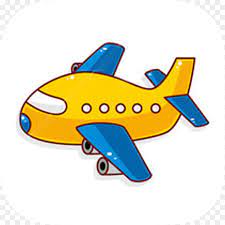 DÍAS DE LA SEMANA
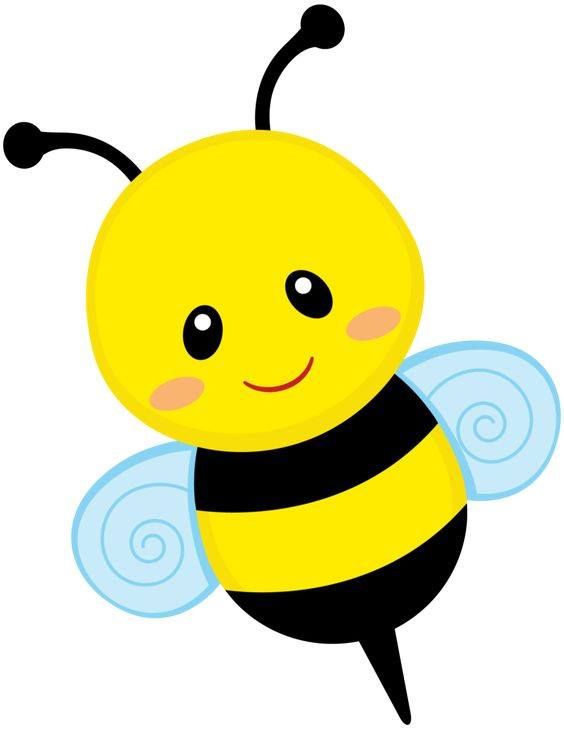 VIERNES
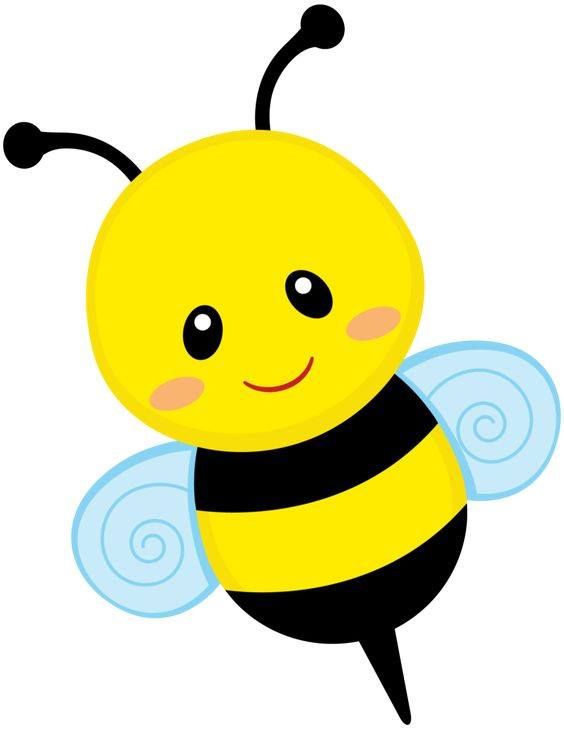 LUNES
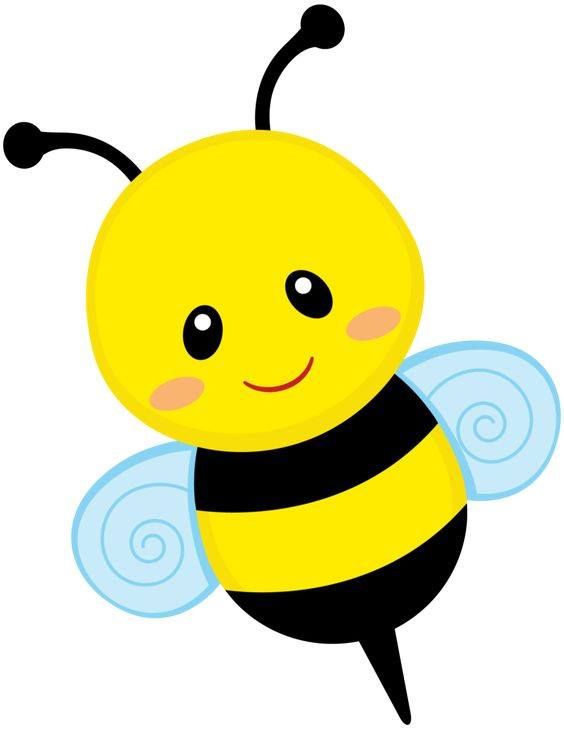 MIERCOLES
VIERNES
1.- ¿QUÉ DÍA VIENE DESPUES DEL MARTES?


2.- ¿QUÉ DÍA VIENE ANTES DEL VIERNES?


3.- ¿QUÉ DÍA ESTÁ DESPUÉS DEL SABADO?
LUNES
MIÉRCOLES
VIERNES
JUEVES
SÁBADO
DOMINGO
MIÉRCOLES
DOMINGO
VIERNES
LOS MESES DEL AÑO
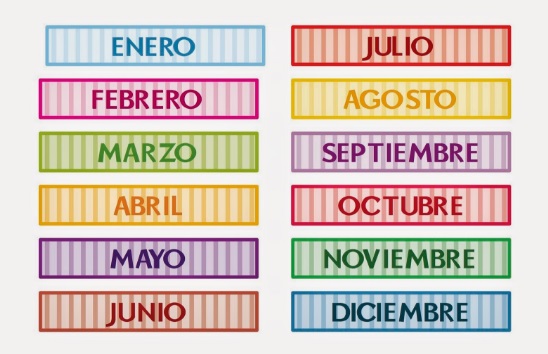 LOS MESES DEL AÑO
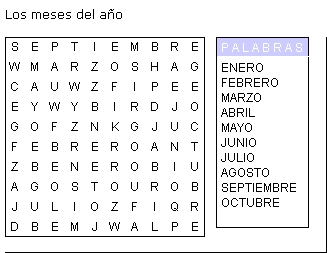 POEMA “UN POQUITO CADA DÍA”
EL LUNES INFLÉ UN GLOBO
EL MARTES LE HICE OJITOS
EL MIÉRCOLES PINTE LA BOCA
EL JUEVES PEQUE PELITOS
EL VIERNES LE DIBUJE UNA NARIZ DE PAYASO
EL SABADO LE ATÉ UN CORDÓN  QUE SAQUÉ DE MI ZAPATO.
TAREA (SE SUBE AL BUZÓN)
13-04-2021
POEMA “UN 
POQUITO CADA DIA”
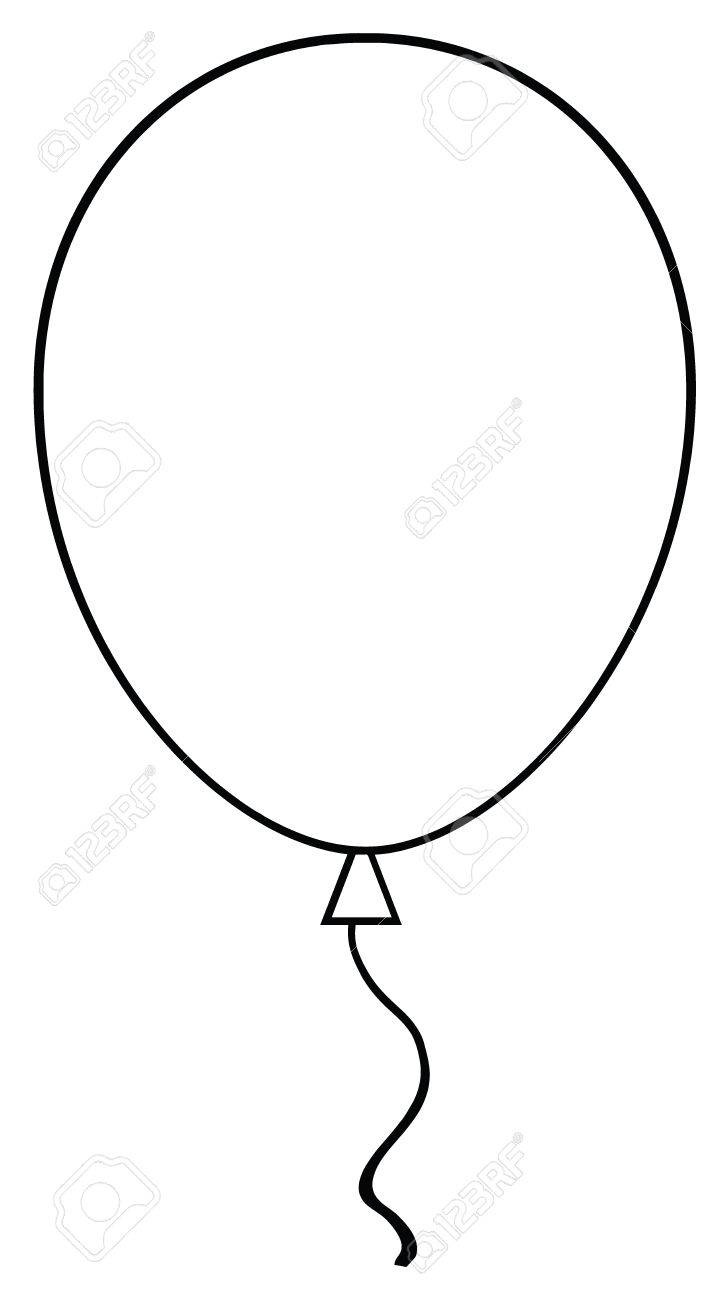 ¿QUÉ DÍA NO SE MENCIONÓ? _____________
VIERNES 16
MATERIAL RECORTABLE
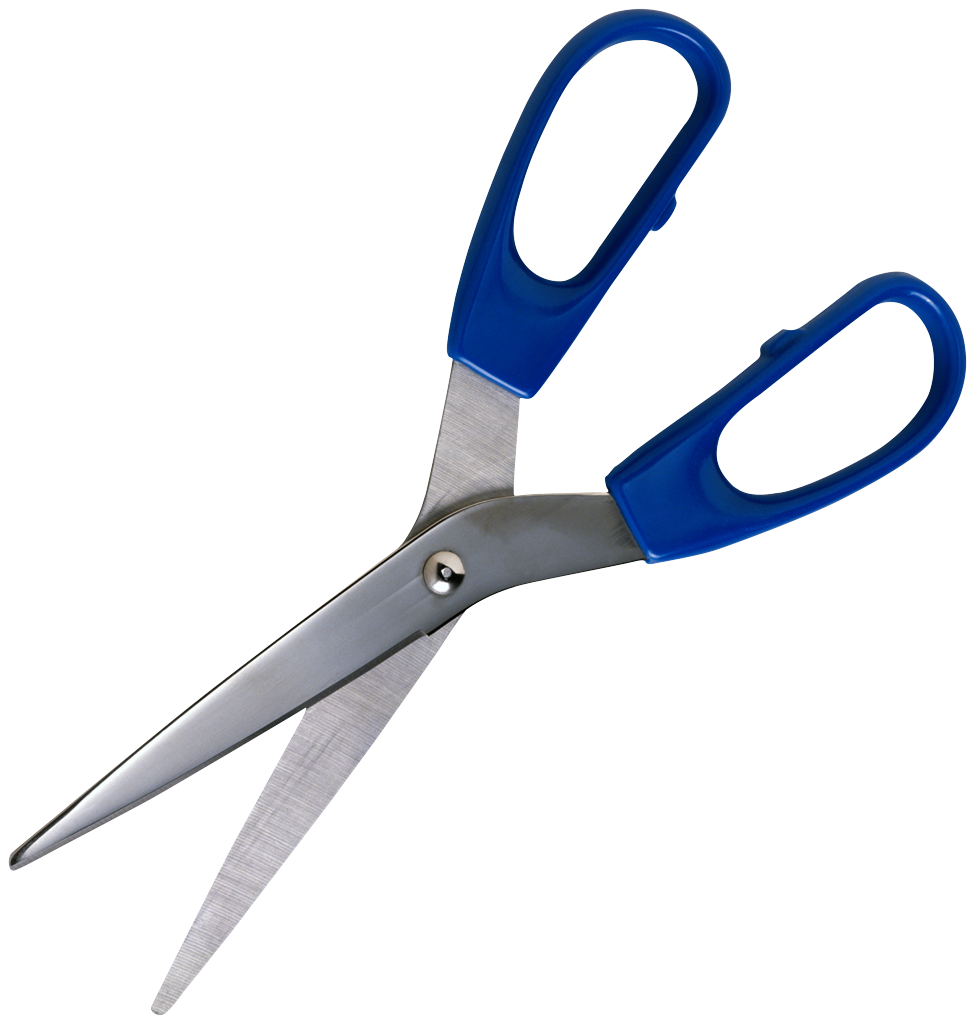 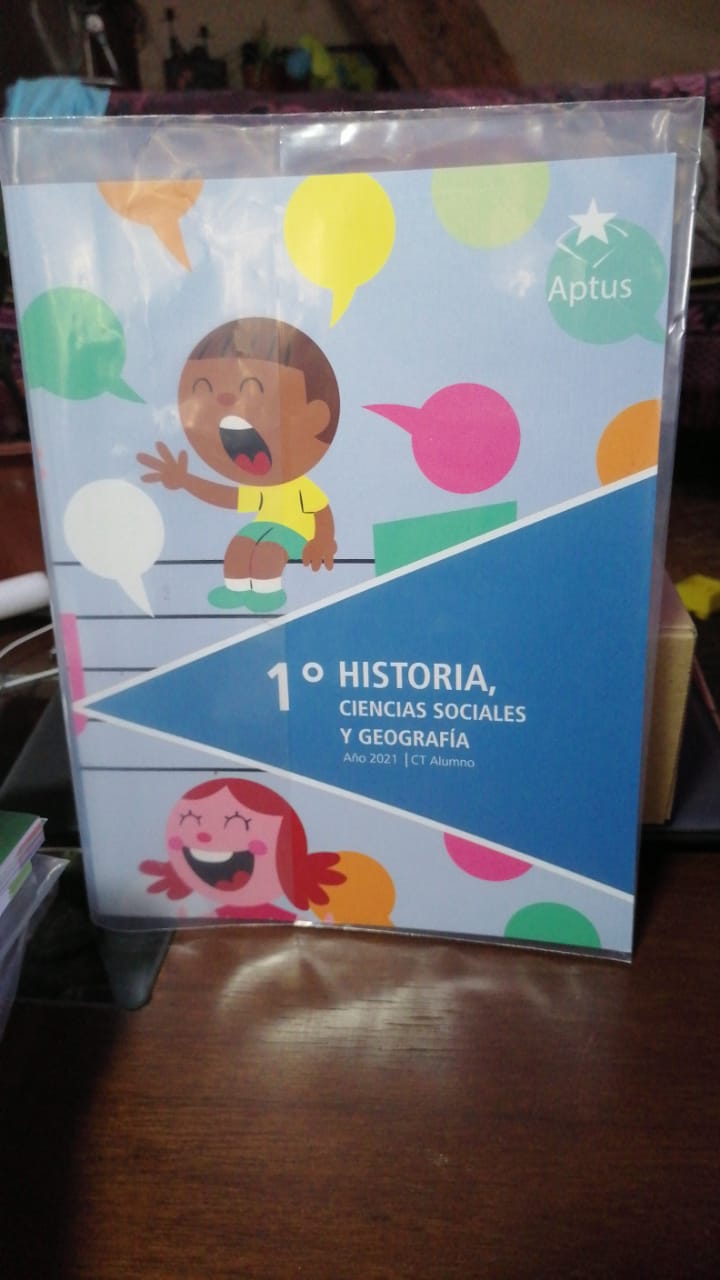 LIBRO APTUS DE HISTORIA

MODULO 2 
PÁGINAS 15, 17, 19 Y 21
TAREA(SE SUBE AL BUZÓN)
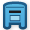 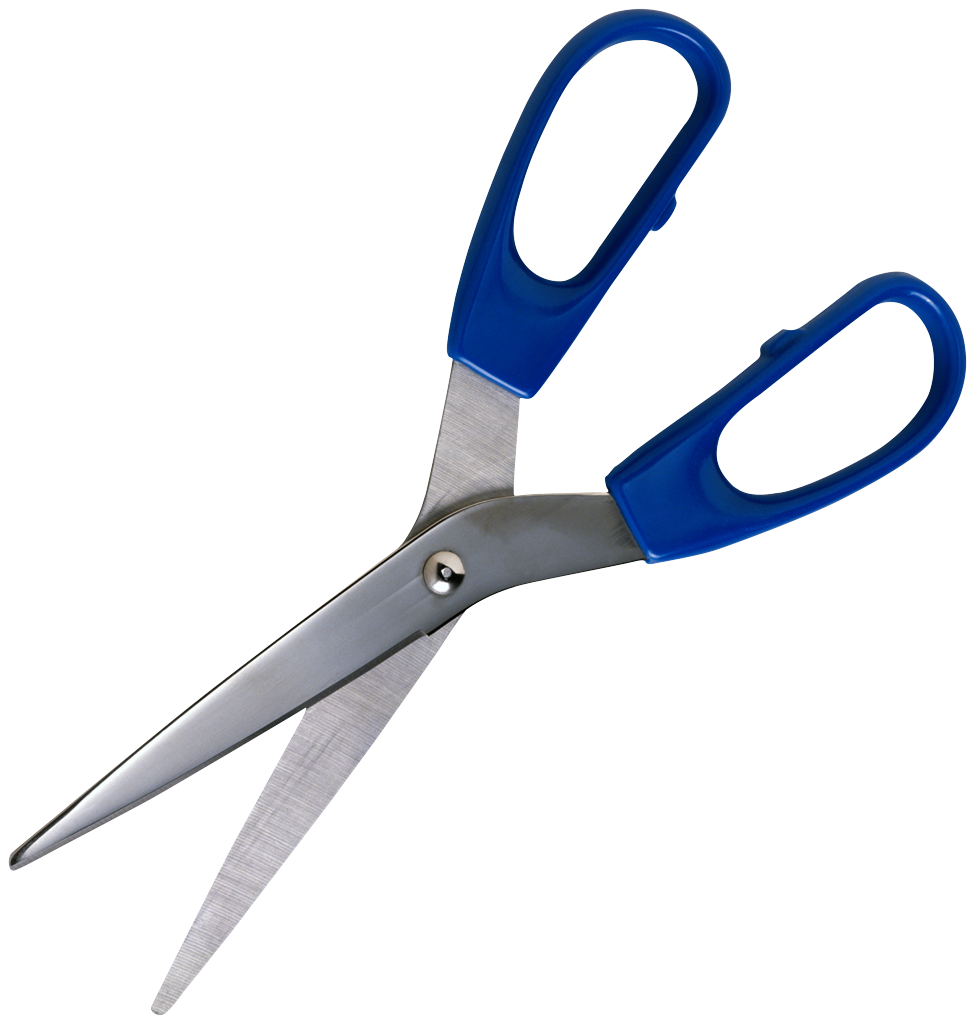 1.- RECORTAR LOS 12 MESES DEL AÑO, SIGUIENDO LAS LÍNEAS SEGMENTADAS.
2.- LUEGO DE RECORTAR, COLOCARLAS EN EL ORDEN CORRECTO, DESDE EL MES 1 AL MES 12, (SE SUGIERE QUE PUEDAN SER PEGADOS  DE FORMA VERTICAL).
3.- PEGAR SOBRE UNA CARTULINA DE COLOR (COMO FONDO).
4.- AL LADO DE CADA MES, LE COLOCARÁ EL NÚMERO DE MES AL CUAL REPRESENTA (EJ. 04 ABRIL)
TAREA(SE SUBE AL BUZÓN)
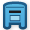 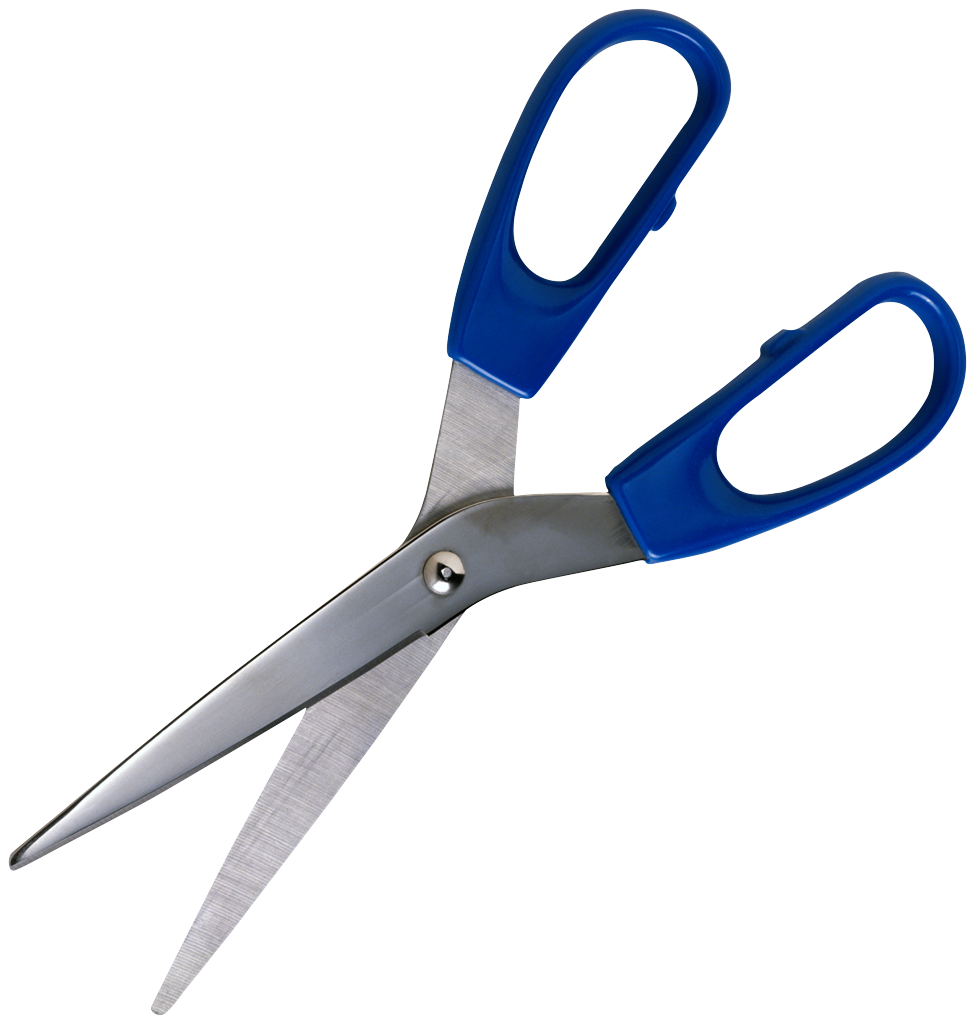 5.- ADORNAR Y COLOCAR EN SU PIEZA PARA QUE SE PUEDA APRENDER EL NOMBRE Y EL ORDEN DE LOS MESES DEL AÑO.
6.- FECHA DE ENTREGA MÁXIMA:
                                     DOMINGO 18 DE ABRIL 2021
TAREA(SE SUBE AL BUZÓN)
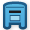 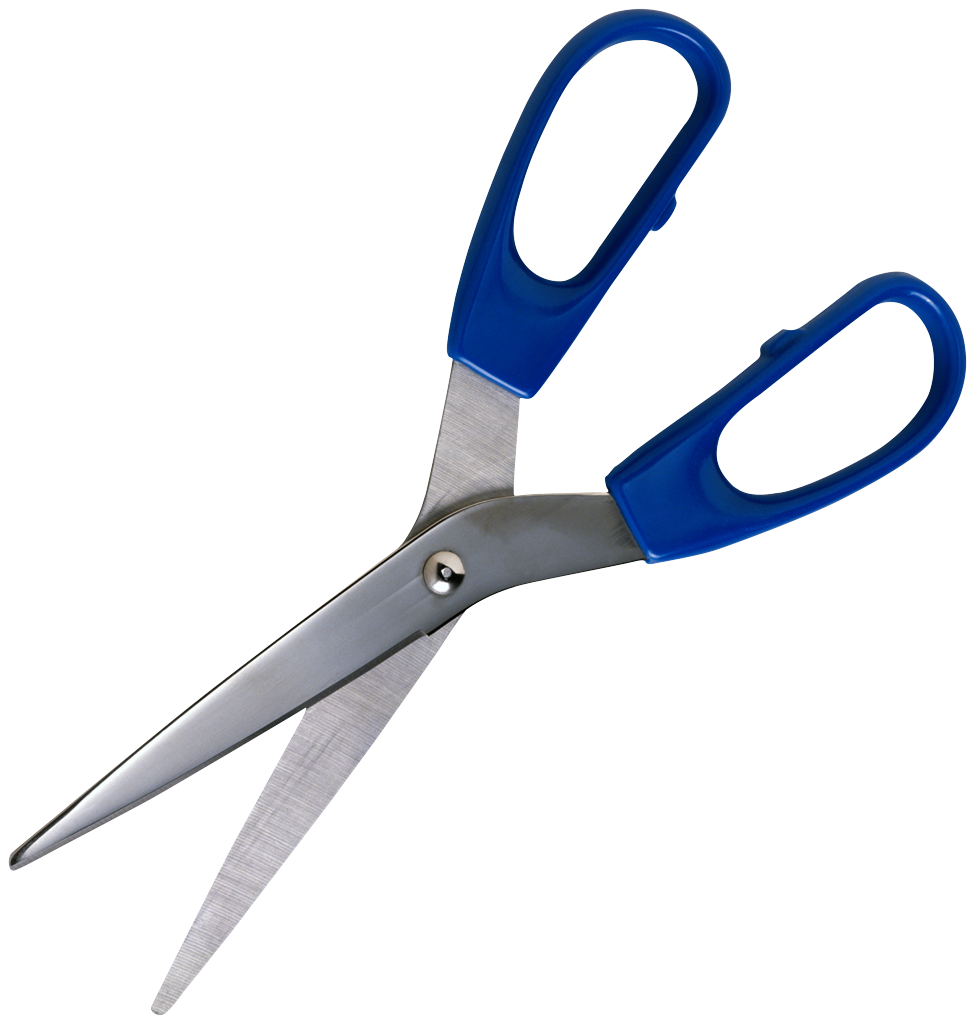 LOS MESES DEL AÑO
1
ENERO
2
FEBRERO
3
MARZO
4
ABRIL
5
MAYO
6
JUNIO
7
JULIO
8
AGOSTO
9
SEPTIEMBRE
10
OCTUBRE
11
NOVIEMBRE
12
DICIEMBRE
NOMBRE DEL ALUMNO